London Sights
A Quiz
Методические указания по использованию данной презентации-викторины
Данная презентация была разработана для итогового урока по теме «Town Life. London» к УМК И.Н.Верещагиной, О.В. Афанасьевой English для 4 класса школ с углубленным изучением английского языка.
Урок-викторина направлен на повторение и актуализацию языкового и лингвострановедческого материала.
Правила проведения викторины:
Группа делится на две команды, которые поочередно выбирают вопросы на поле.  При нажатии курсором на выбранное поле (не на ленточку!) высвечивается вопрос. У команды есть несколько секунд на обдумывание. Если они не отвечают, право ответа переходит их соперникам. В некоторых вопросах есть подсказка-картинка, которая высвечивается при клике по рамке на слайде.
Ответ можно проверить, кликнув по стрелке 
Чтобы вернуться на основное игровое поле, нужно кликнуть по стрелке           в правом нижнем углу слайда.
Отвеченный вопрос отмечаем, нажав на ленточку                , после чего открывается картинка за игровым полем.
За правильный ответ команда получает балл.
Choose the question!
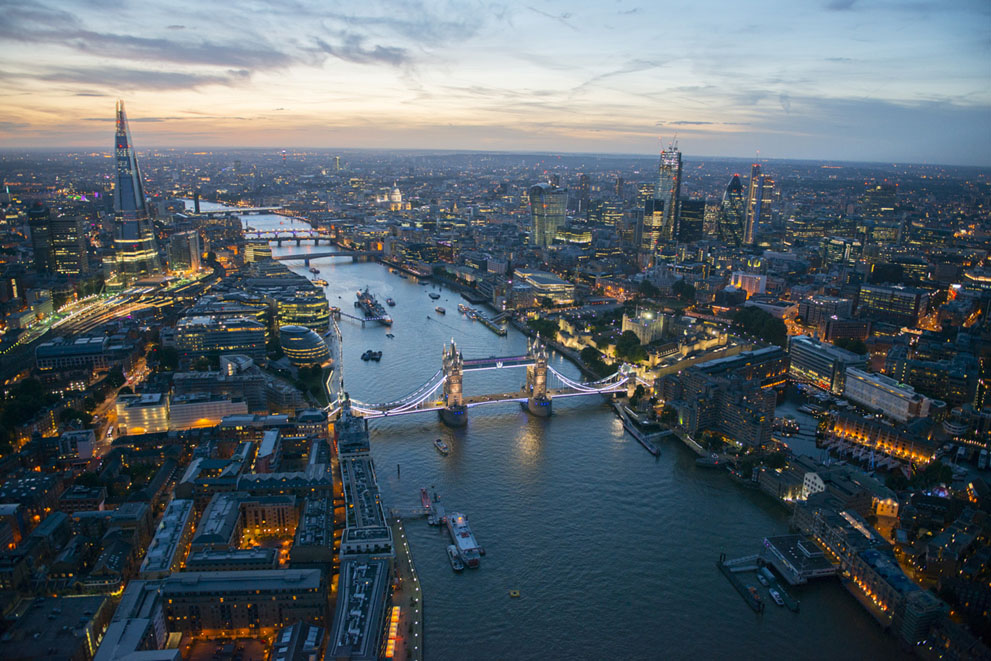 2
3
4
5
1
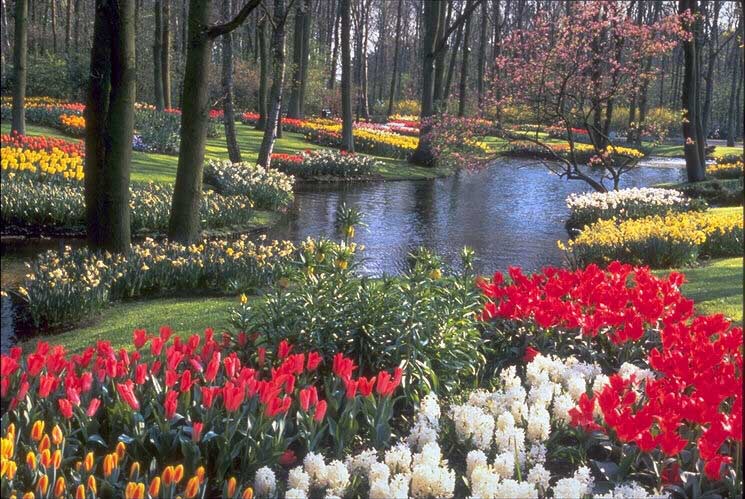 7
8
9
10
6
13
14
11
12
15
16
17
18
19
20
1
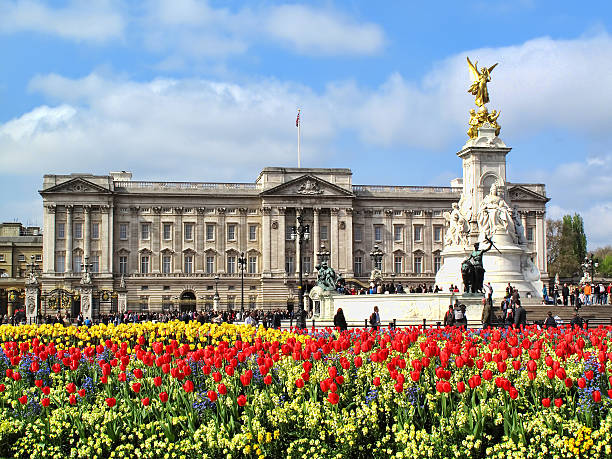 This is the main palace where the Queen of Britain lives. It is not far from  Trafalgar Square.
Buckingham Palace
2
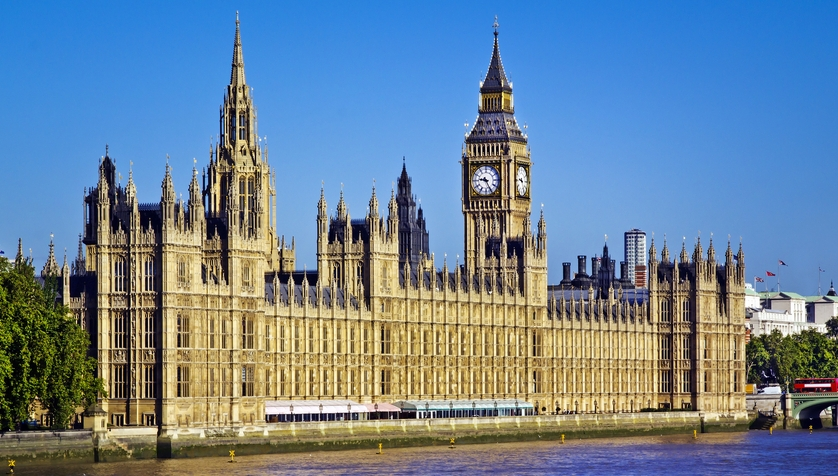 This is a big building along the river Thames. There is the Clock Tower with the famous bell Big Ben.
The Houses of Parliament
It is the main square of London. There are two beautiful fountains there.
3
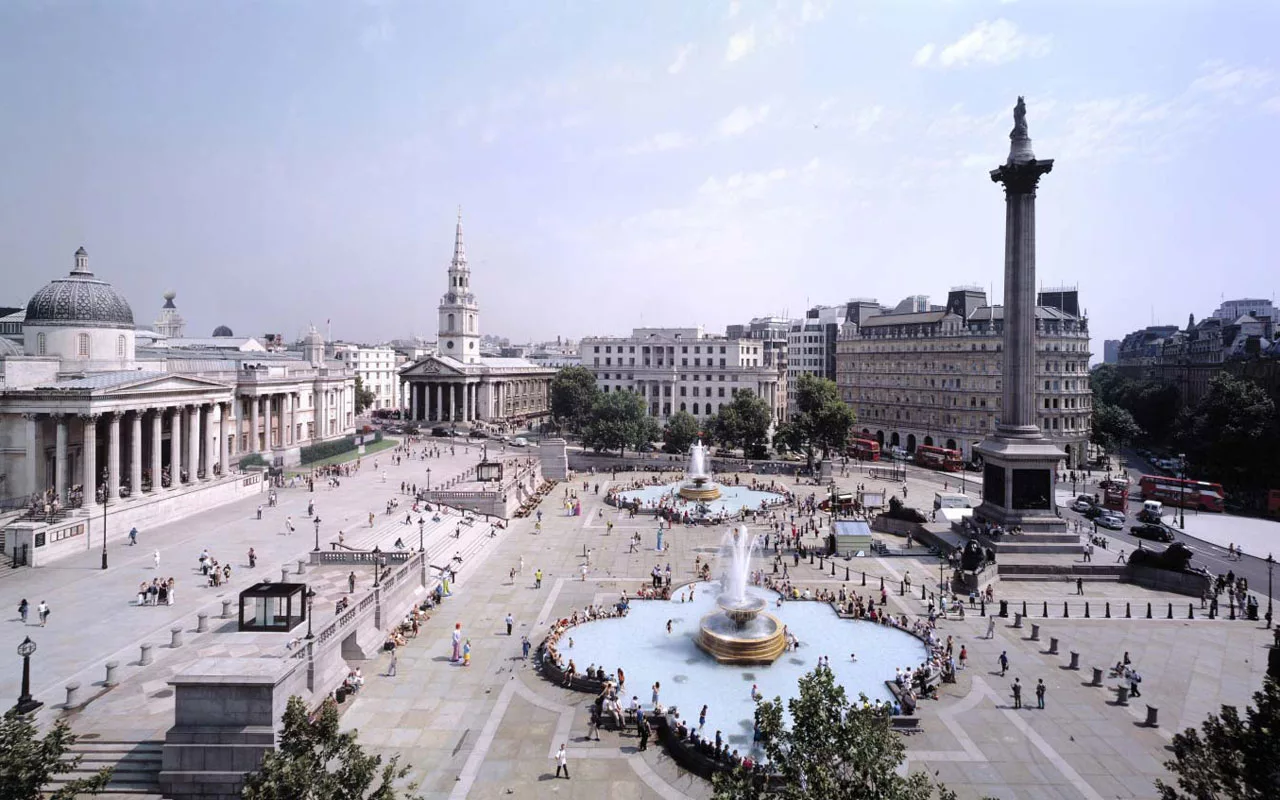 Trafalgar Square
4
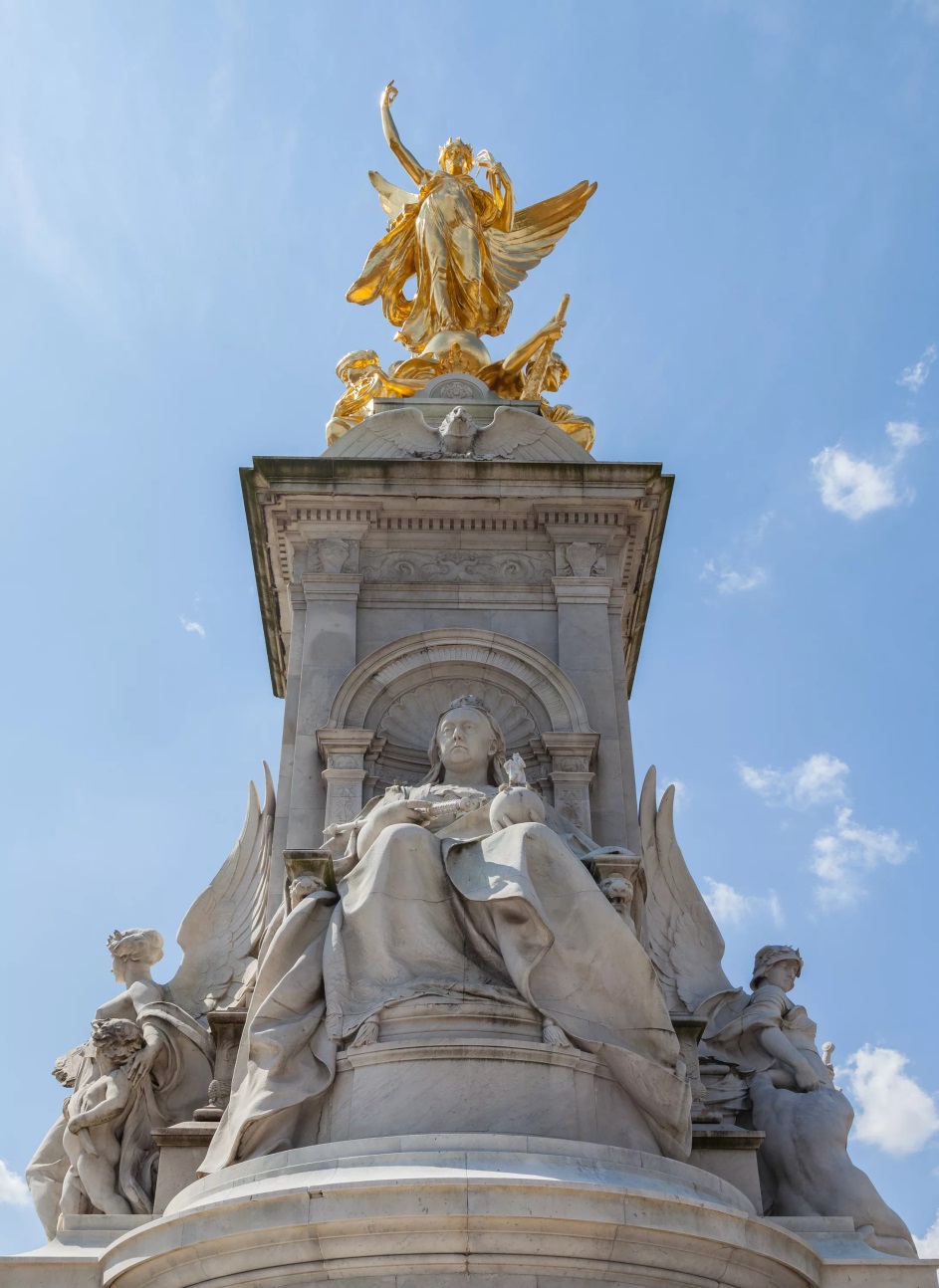 What is it?
Queen Victoria Memorial
5
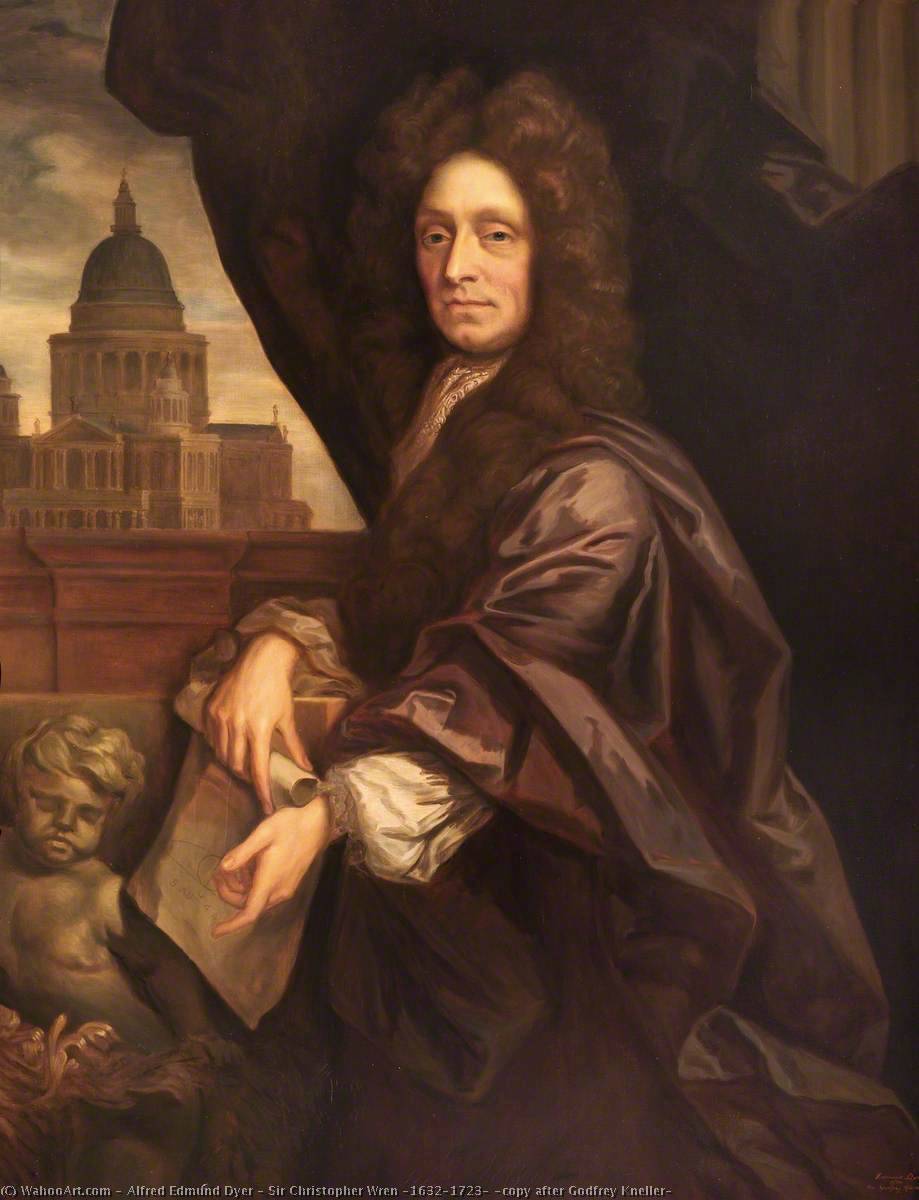 Christopher WrenA)  was an architect and built Westminster Abbey B) was an architect and built St. Paul’s Cathedral C)  was an architect and built the Houses of Parliament
B)
6
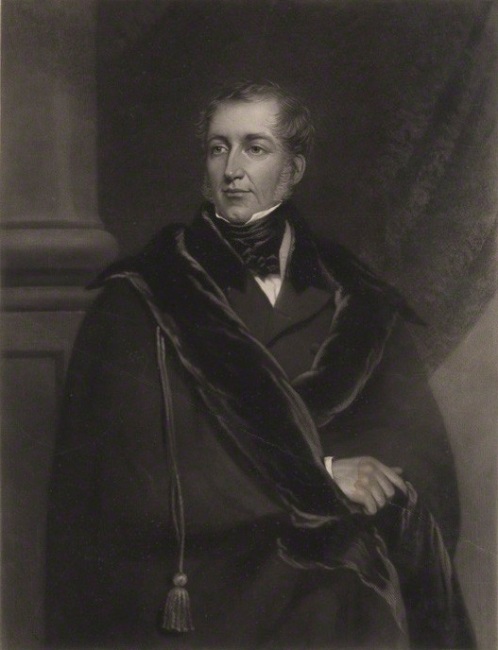 His name was Sir Benjamin Hall. What was his nickname?
Big Ben
7
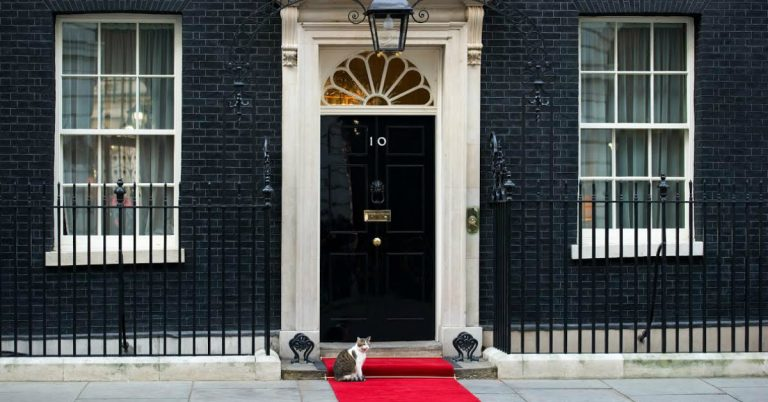 Where do all the British Prime Ministers live?
Downing Street, 10
8
How long did it take Chistopher Wren to built St. Paul’s Cathedral? A) 25 years b) 35 years c) 100 years
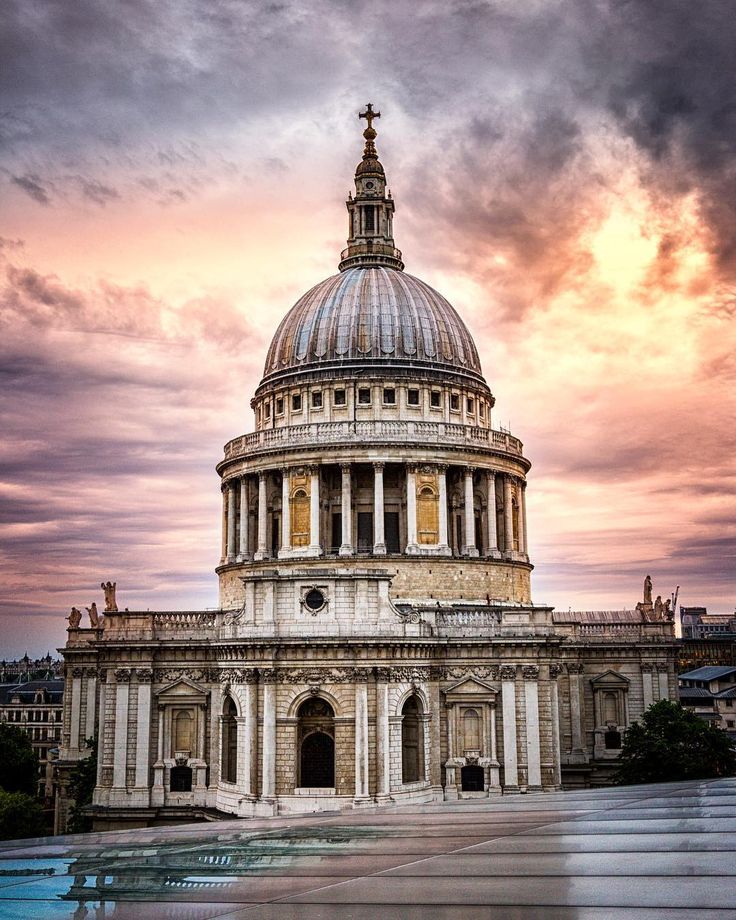 35 years
9
Is it true?Whitehall is a beautiful palace where the Queen lives in London.
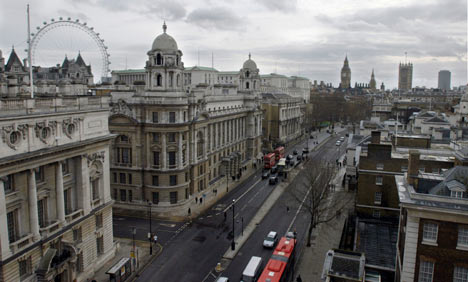 No, it’s false. It is a street
10
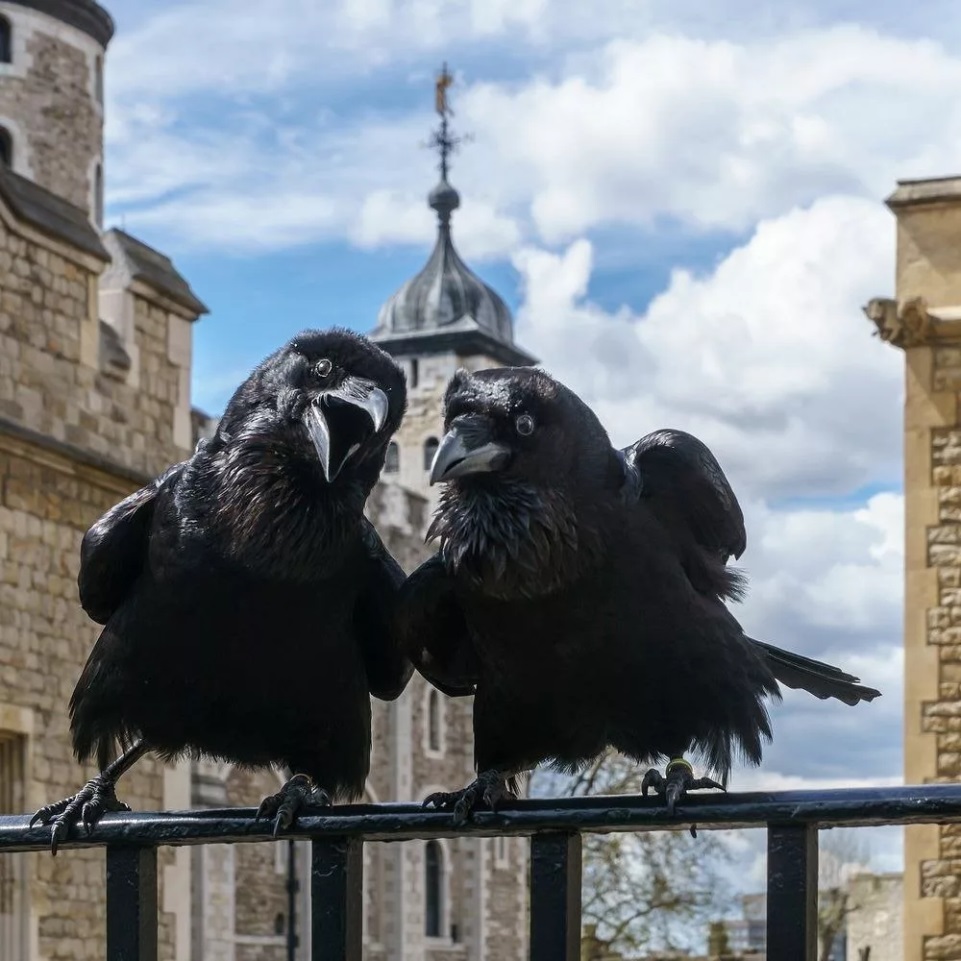 Continue the sentence:People believe that while …. live in the ….. London will be rich
…ravens… Tower
11
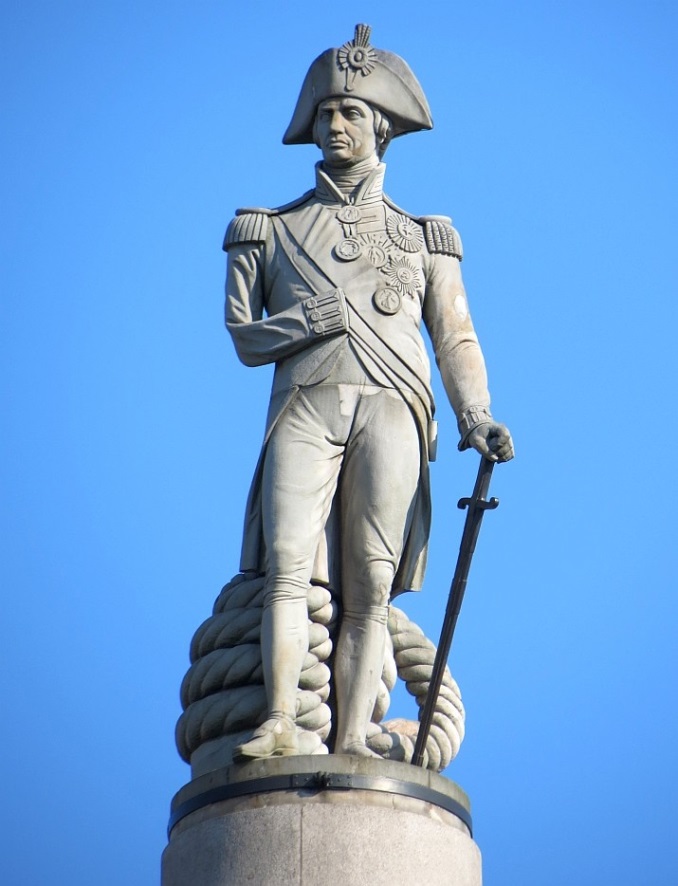 What is the name of the column in the middle of Trafalgar square?
Nelson’s Column
12
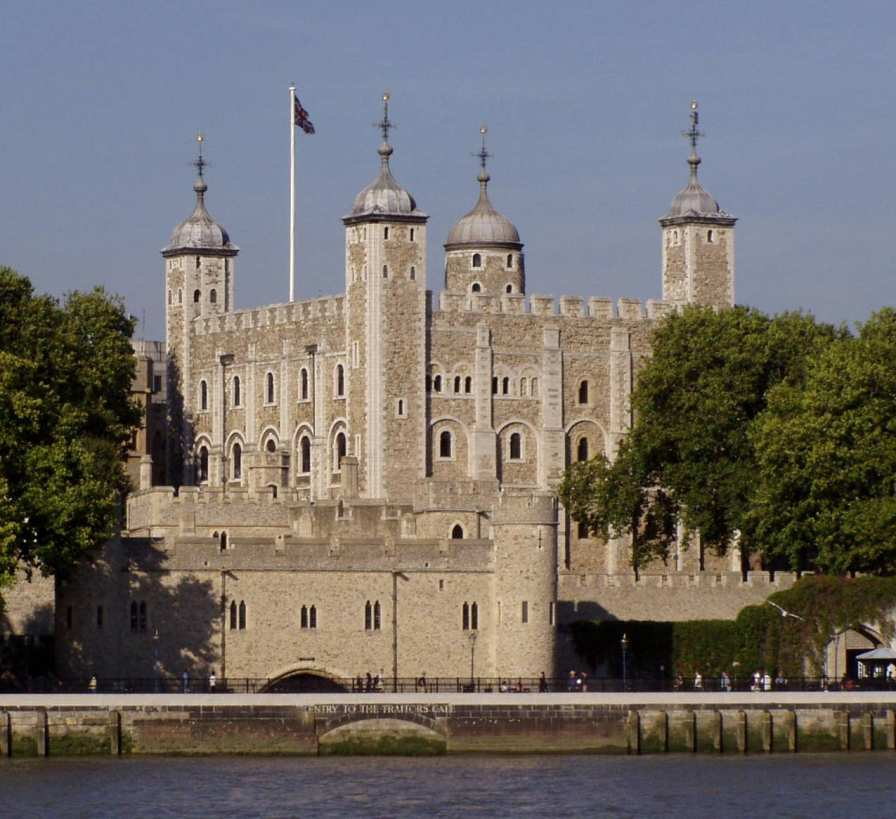 This is the oldest tower in the Tower of London. It was built in the 11th century.
The White Tower
13
What was the Tower of London?
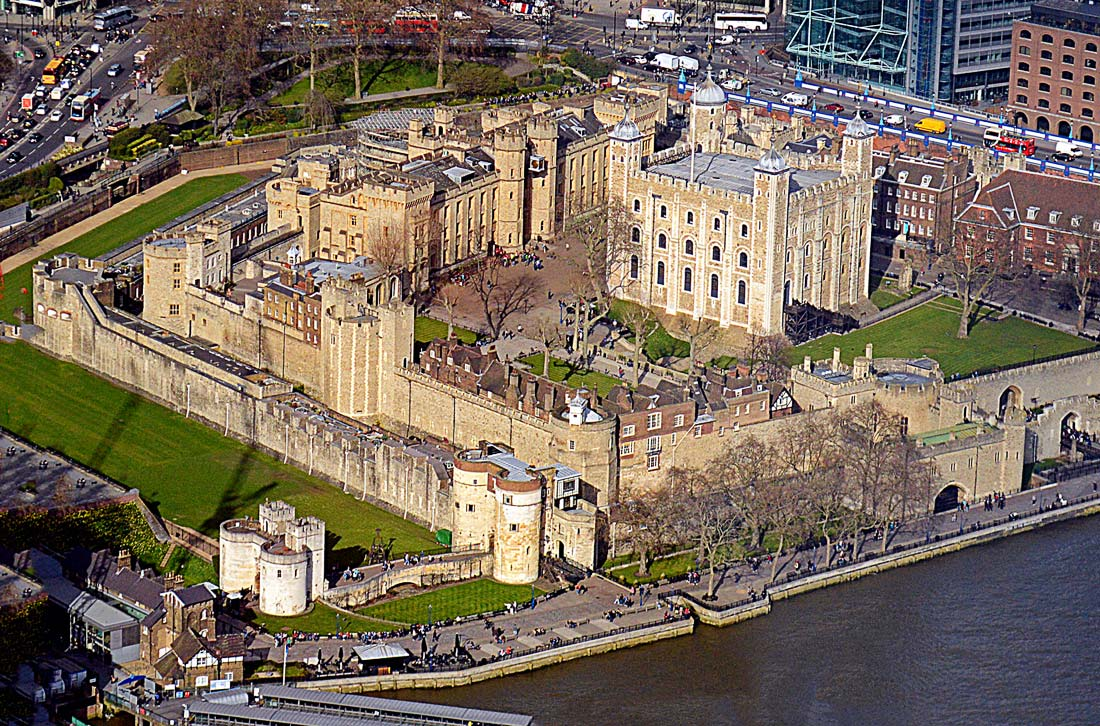 A museum
A Royal Zoo
A prison
A palace
A theatre
A church
A royal zoo, a prison, a palace
14
Finish the sentence
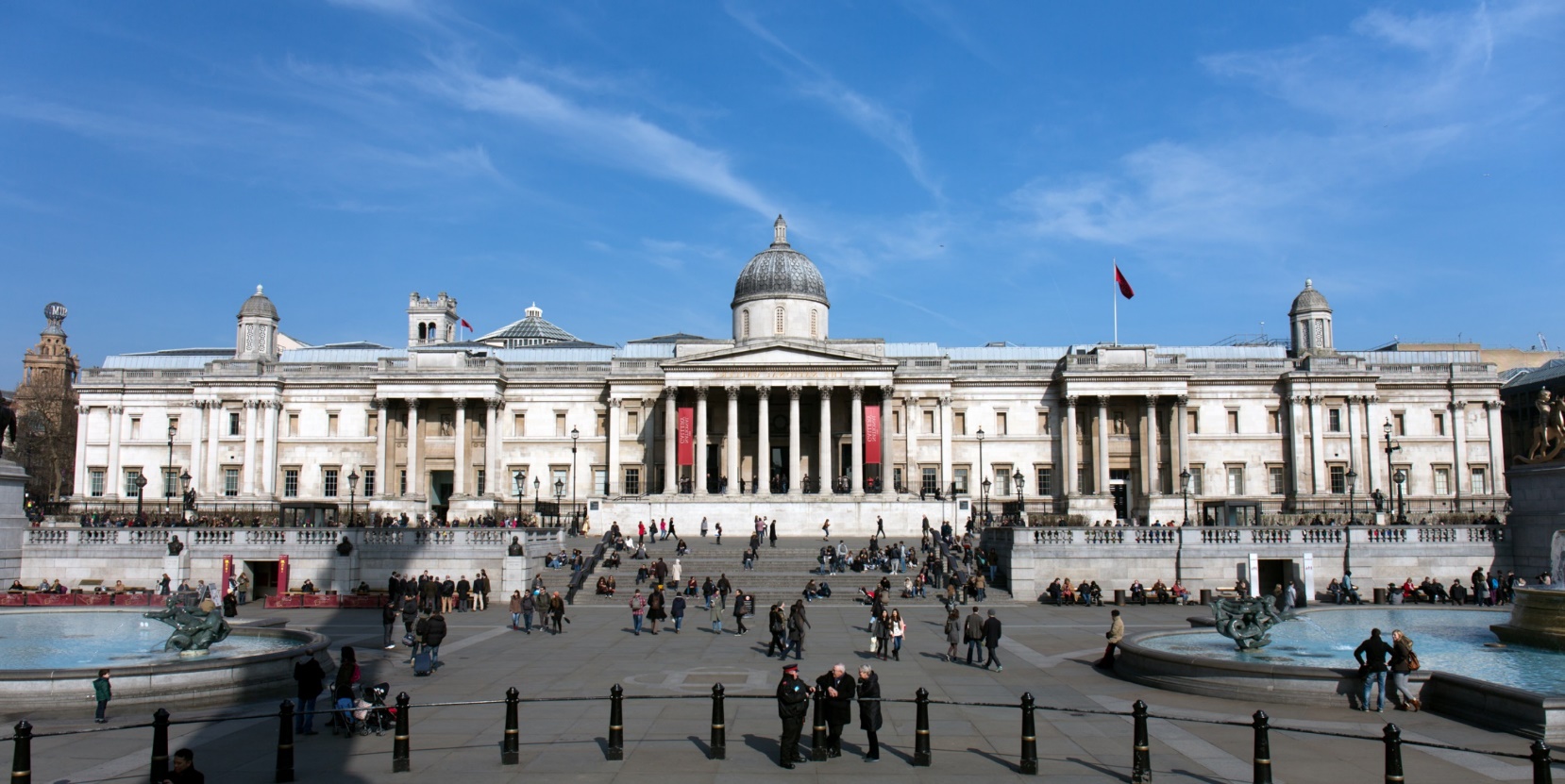 Opposite the two fountains in Trafalgar Square there is …
The National Gallery
15
Answer the question
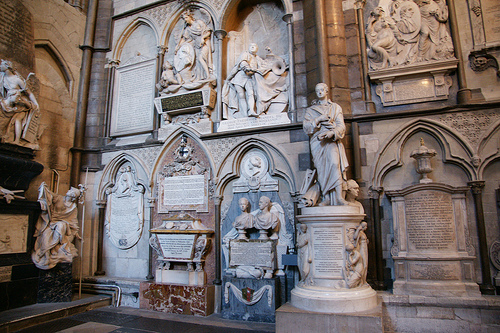 Where is the Poets’ Corner?
In Westminster Abbey
16
What is the name of the river in London?
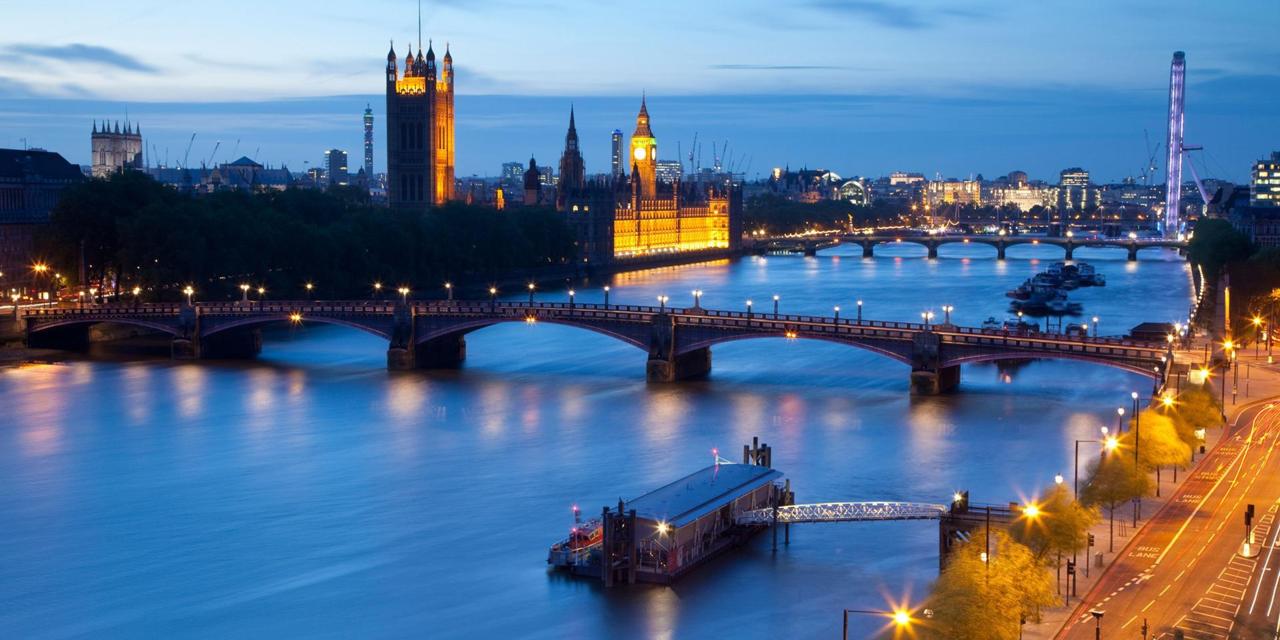 The Thames
17
The largest bell is inA) the Houses of ParliamentB) Westminster AbbeyC)  St. Paul’s Cathedral
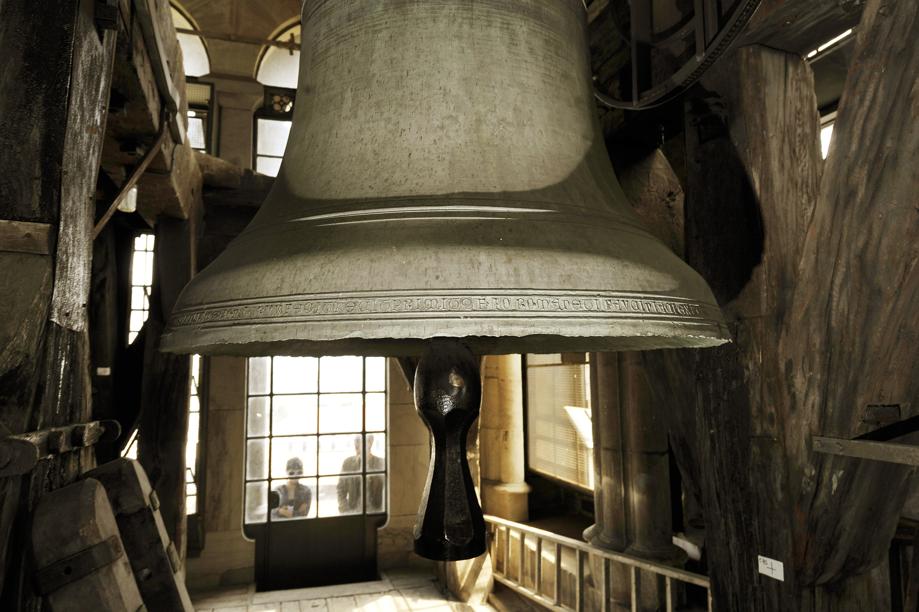 In St.Paul’s Cathedral
18
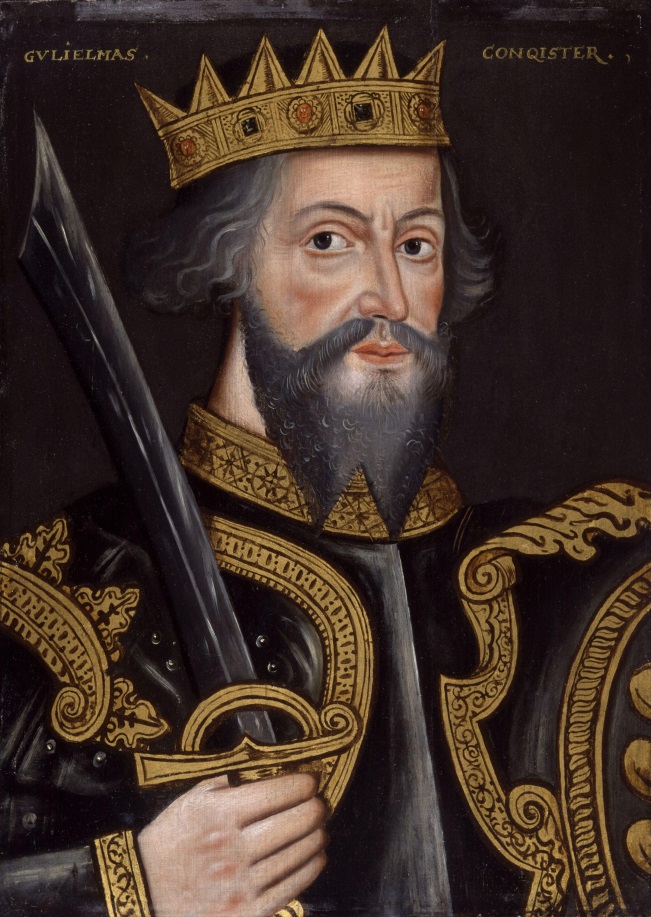 Can you guess the name?He was the king who built the White Tower in the 11th century
William the Conqueror
19
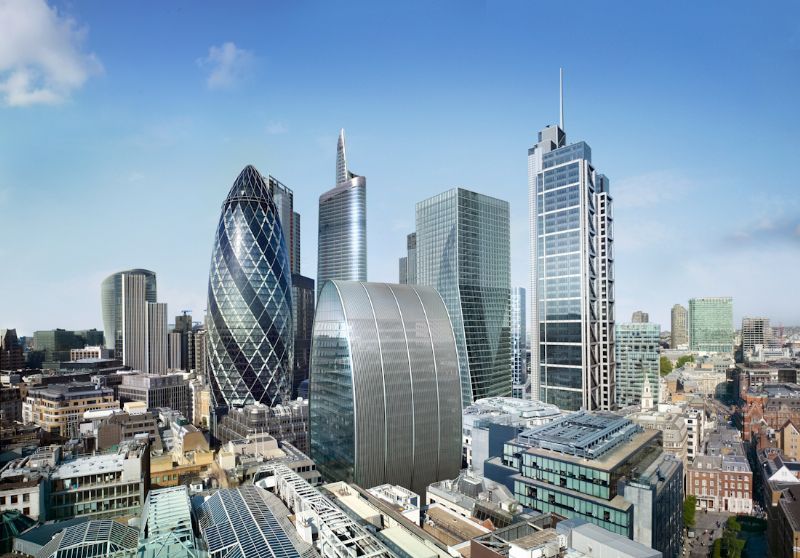 What is the financial centre of London and its oldest part?
The City
20
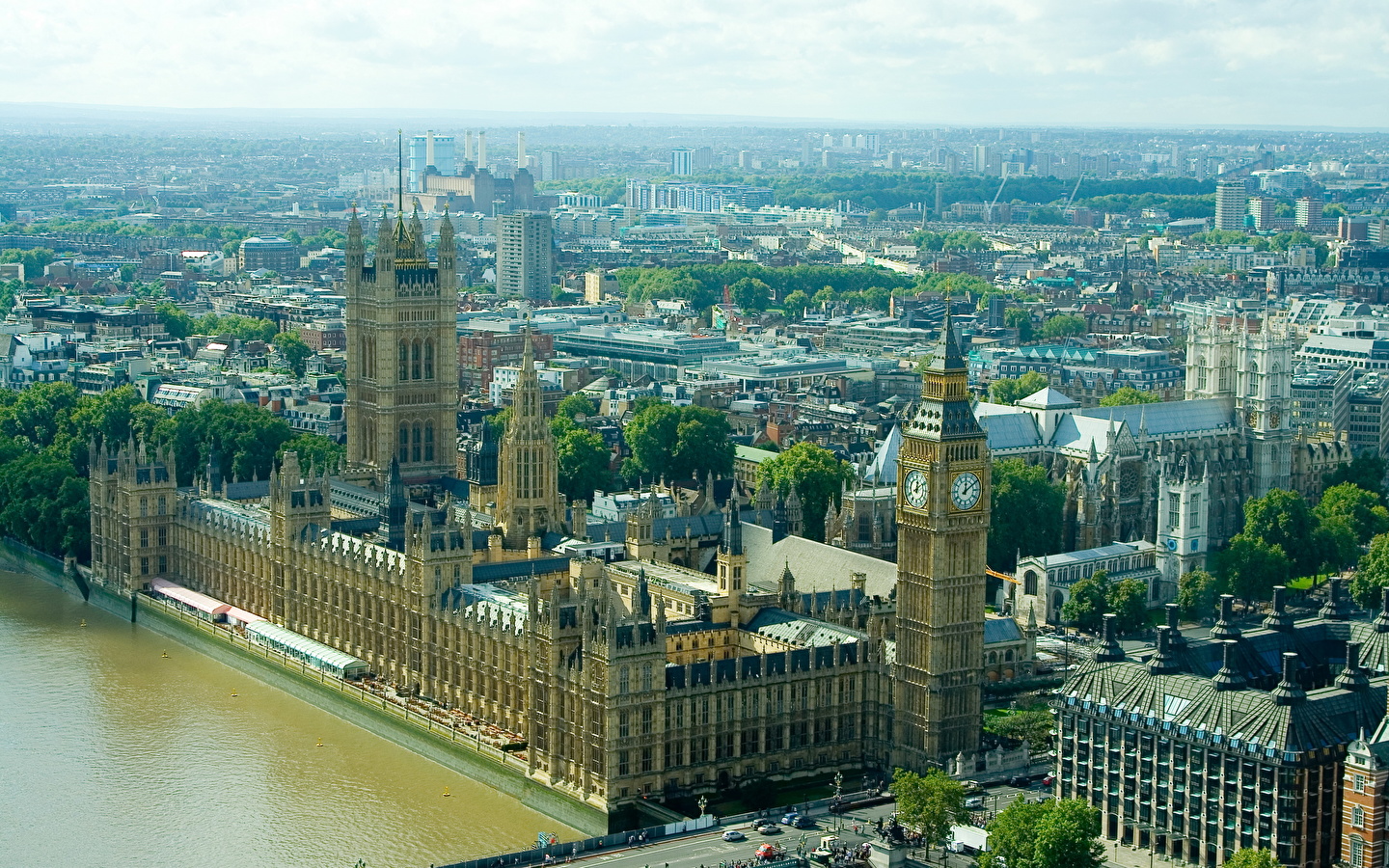 What is the political centre of London?
Westminster